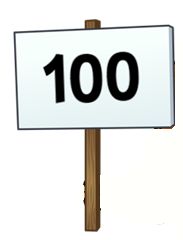 Ufff nas je veliko!
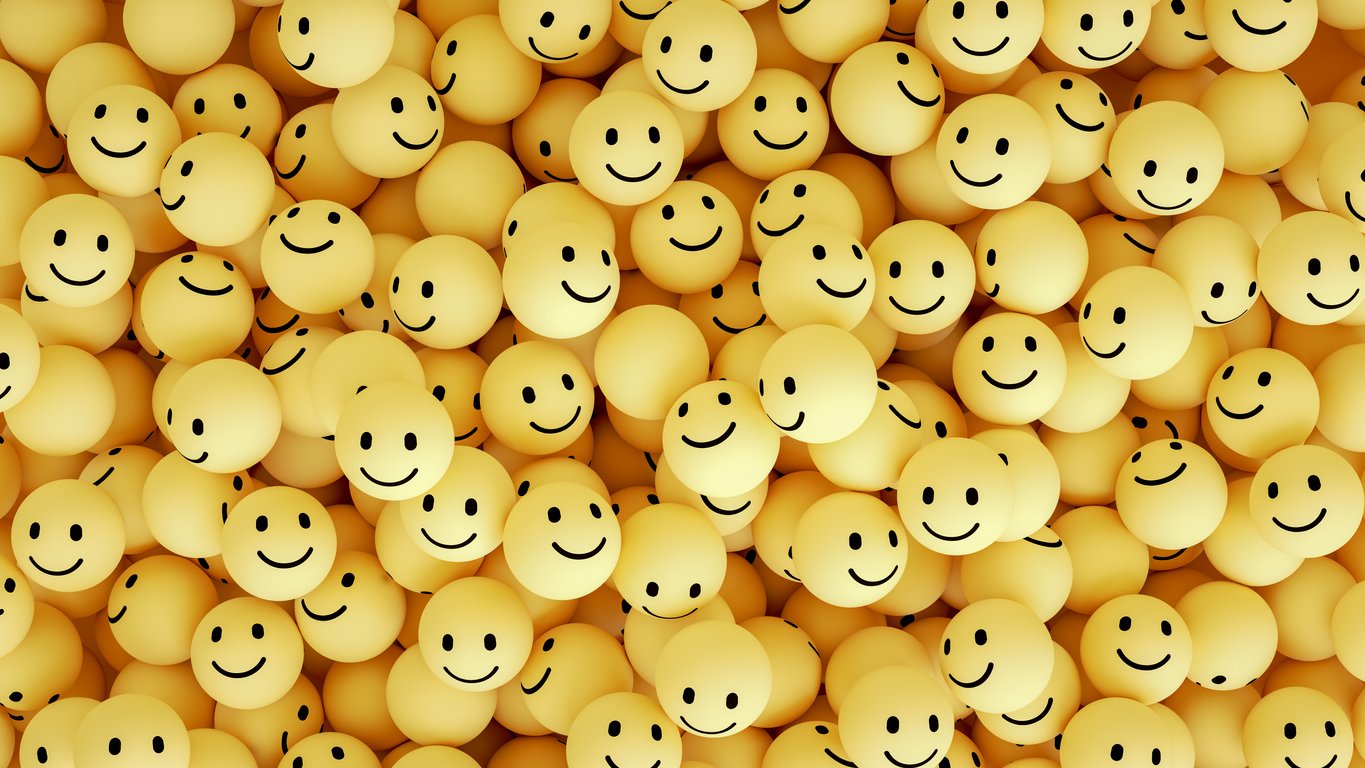 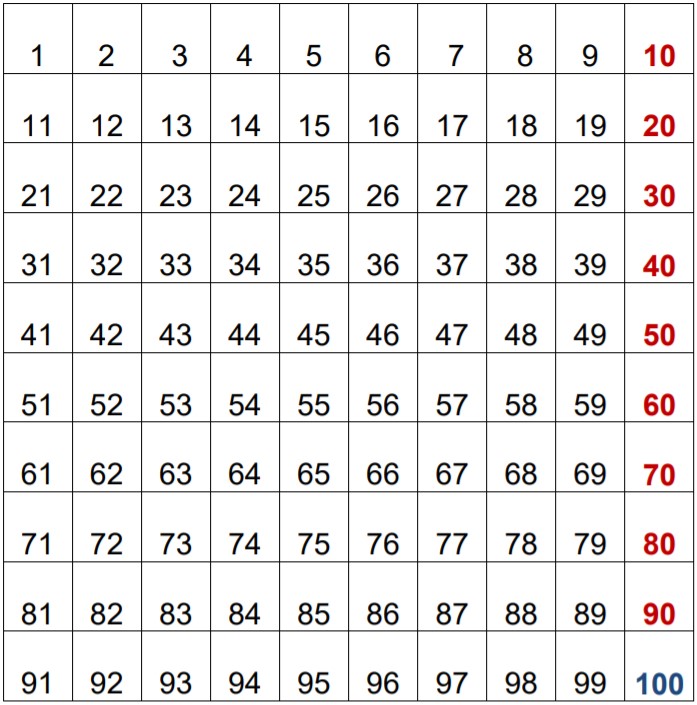 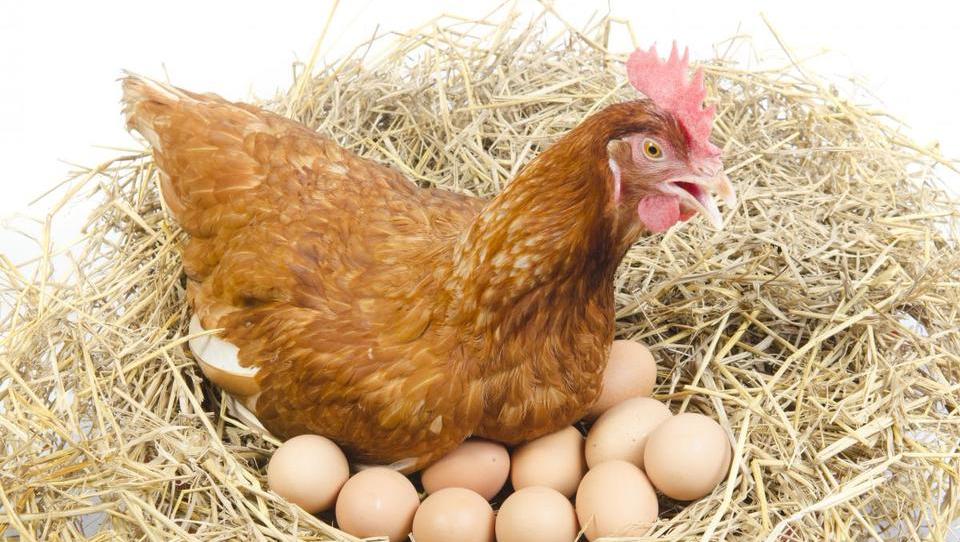 Ha, koliko jajčk sem znesla?
Preštej.
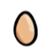 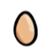 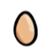 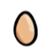 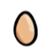 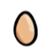 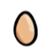 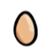 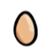 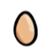 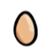 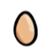 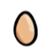 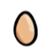 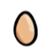 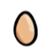 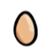 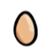 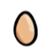 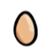 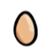 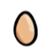 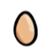 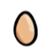 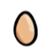 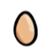 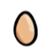 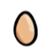 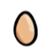 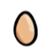 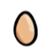 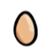 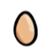 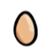 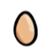 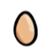 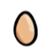 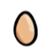 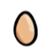 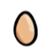 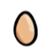 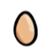 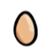 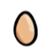 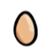 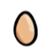 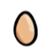 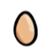 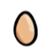 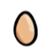 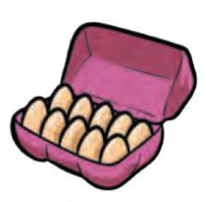 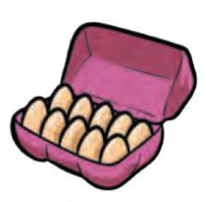 10
10
Ko so zložena v jajčne škatle, jih lažje preštejem.
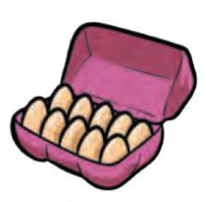 10
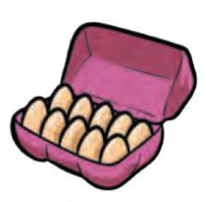 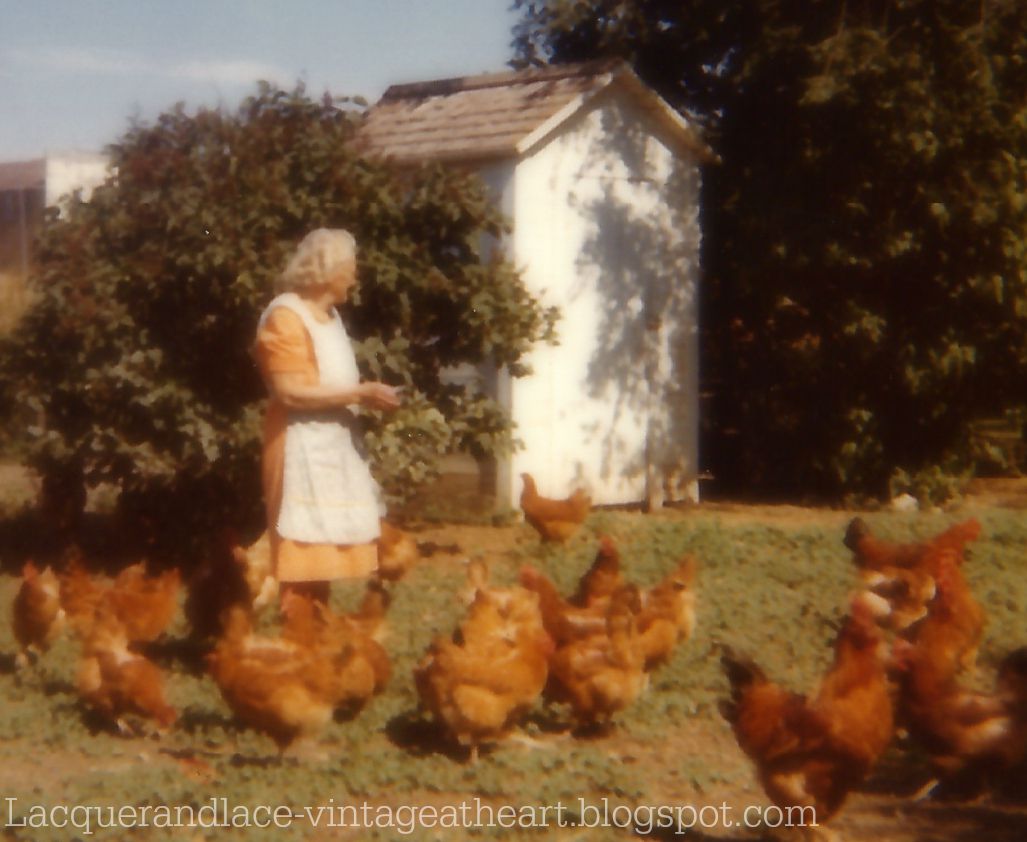 10
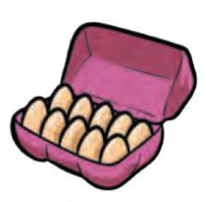 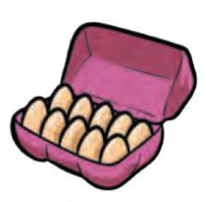 10
10
V eni škatli je 10 jajčk.
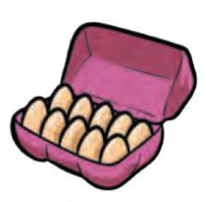 Pri matematiki rečem temu ENA DESETICA.
Napišem krajše: 
s številko in 
le prvo črko v besedi.
1D
Koliko jajčnih škatel vidiš?
Torej, koliko škatel po 10 jajčk?
Koliko DESETIC?
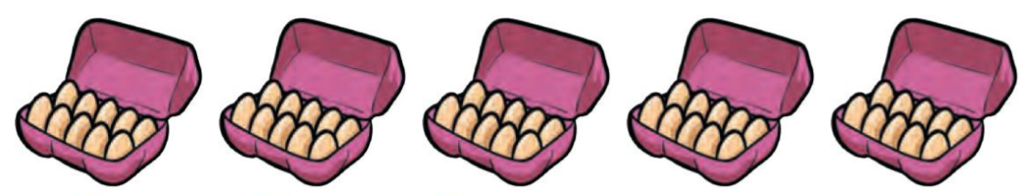 6 desetic
5 desetic
4 desetice
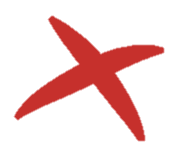 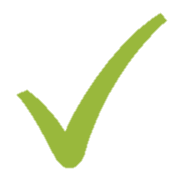 Kaj pa sedaj?
Koliko je DESETIC?
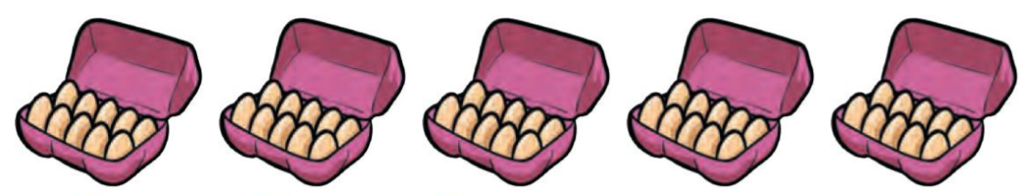 10 D
3 D
7 D
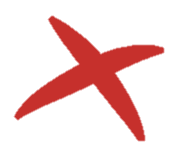 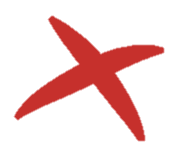 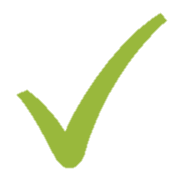 Koliko je DESETIC?
Hitro preštej!
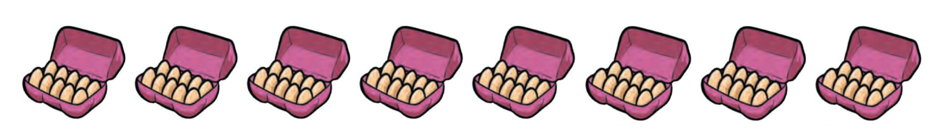 80
9D
10D
8D
90
100
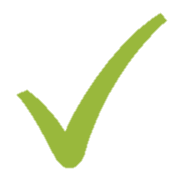 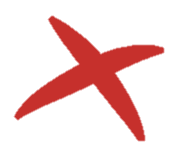 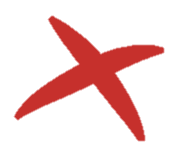 Kaj se zgodi, ko črko D zamenjam z 0 - ničlo?
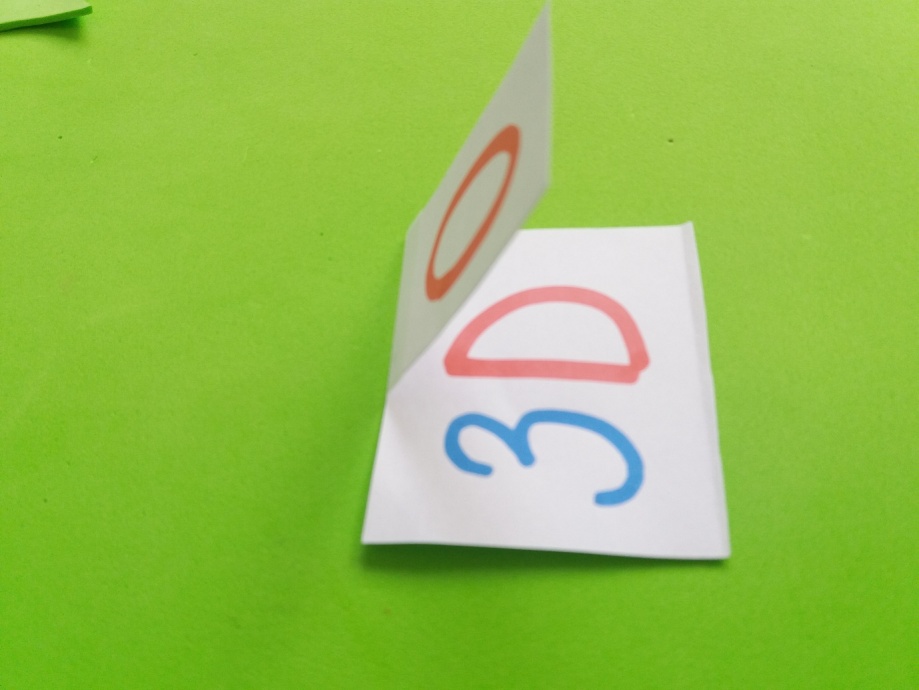 Preberem dvomestno število!
30
TRI DESET
3 D
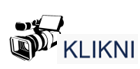 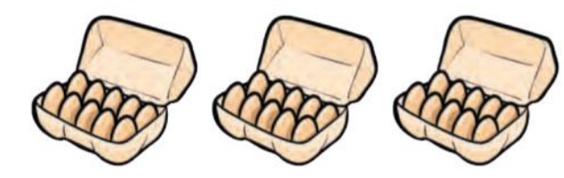 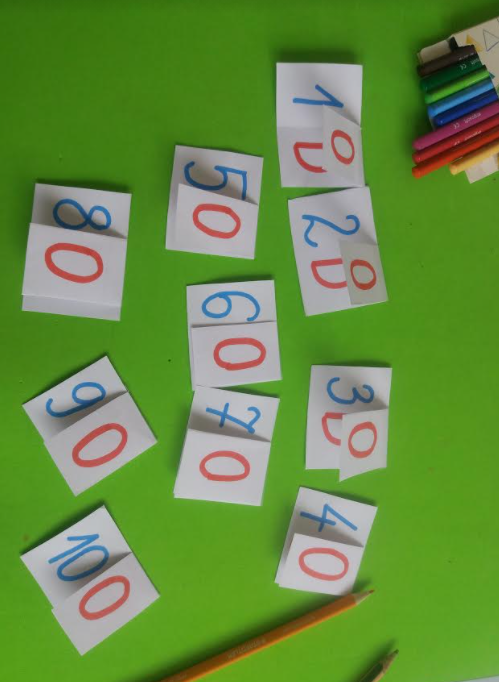 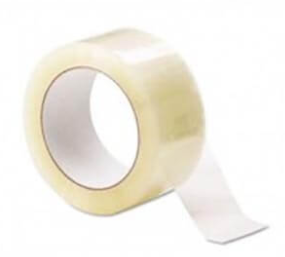 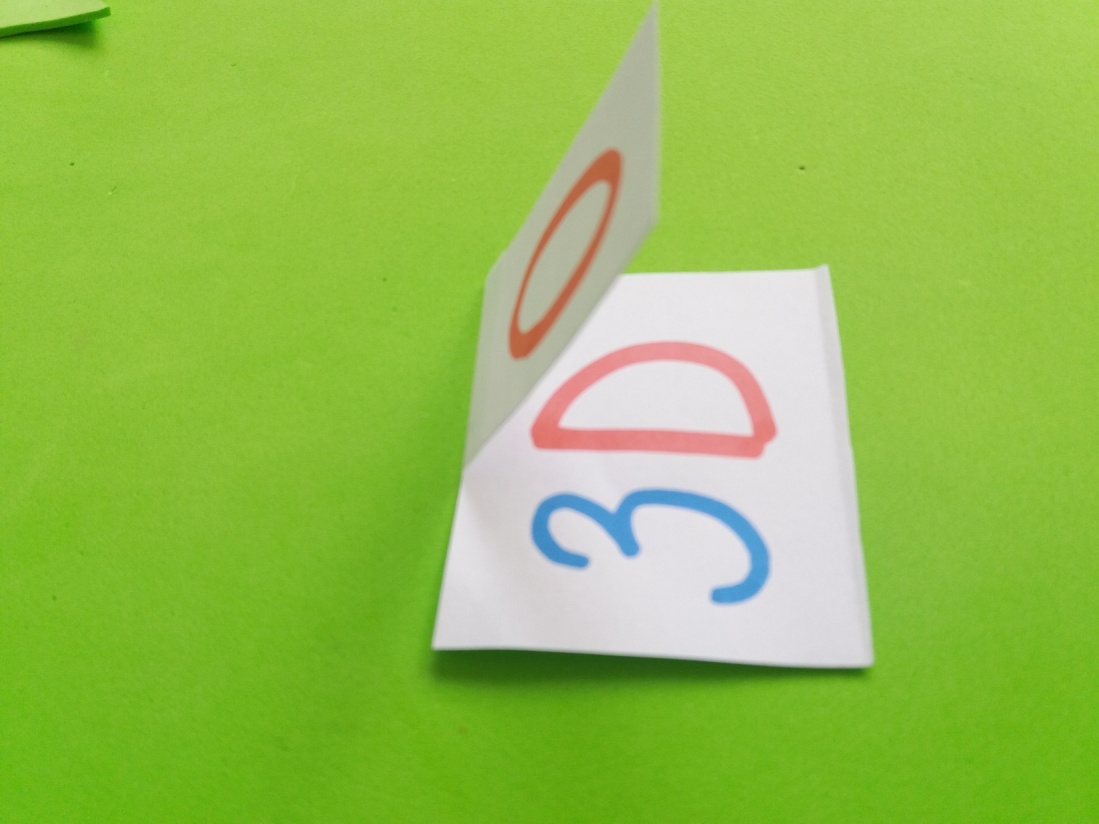 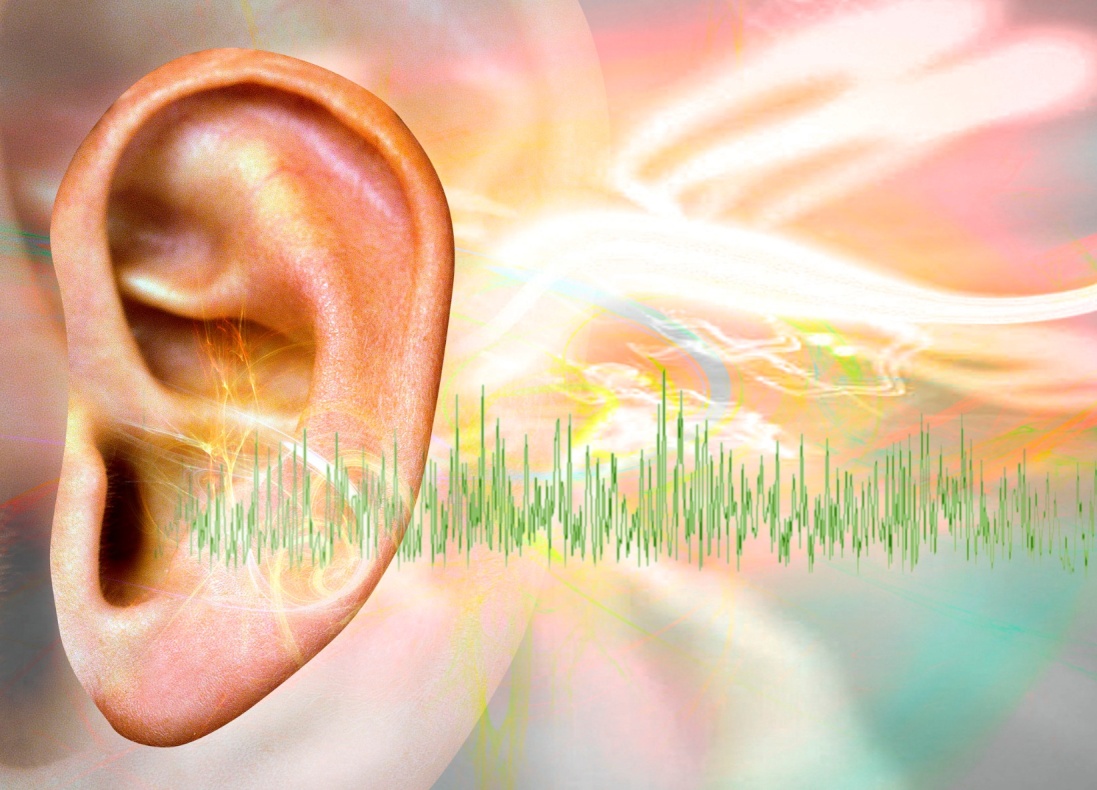 PRISLUHNI si, kako izgovoriš število.
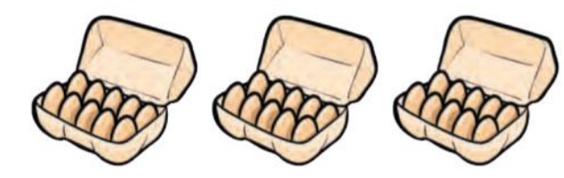 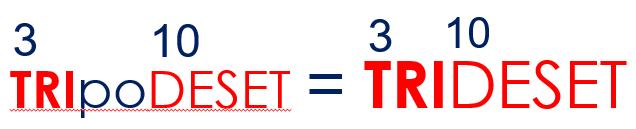 PRESKOČI
ŠESTpoDESET
PETpoDESET
DEVETpoDESET
ŠTIRIpoDESET
10
Kako si števila sledijo ?
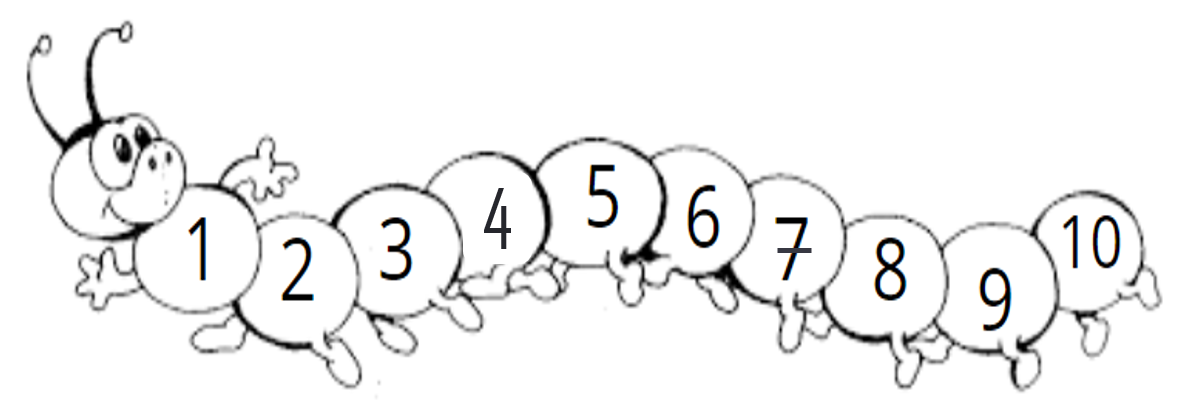 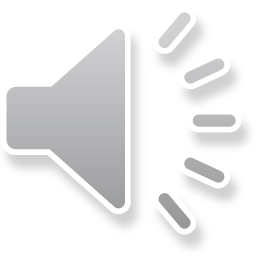 11
Kako si števila sledijo ?
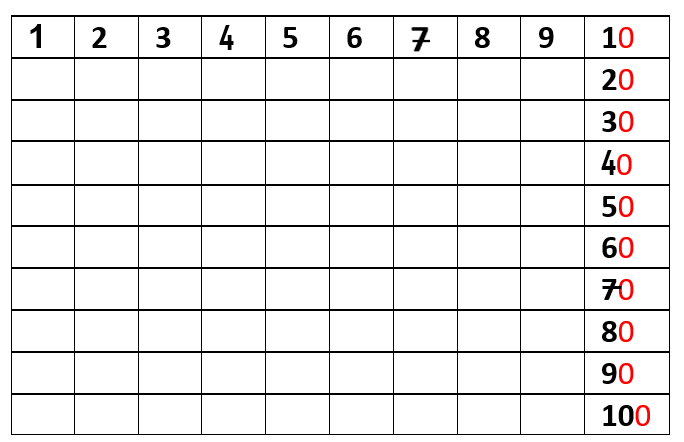 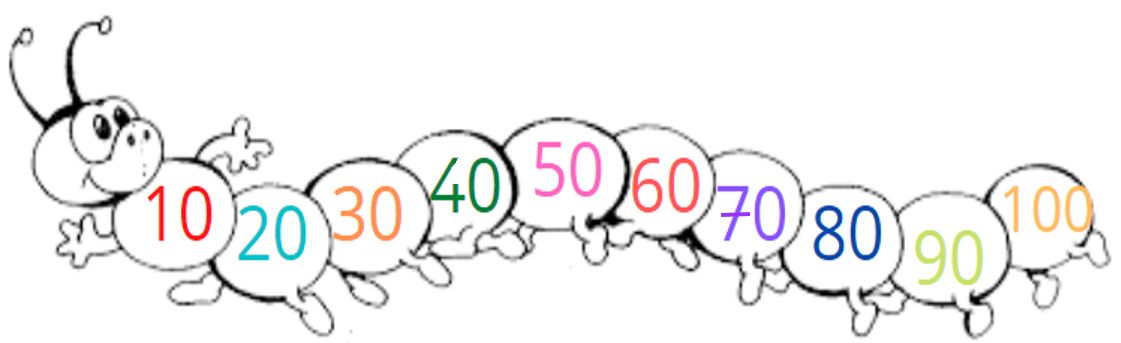 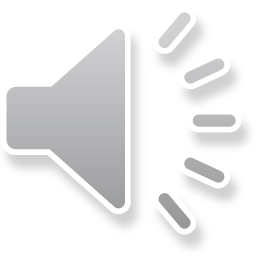 12
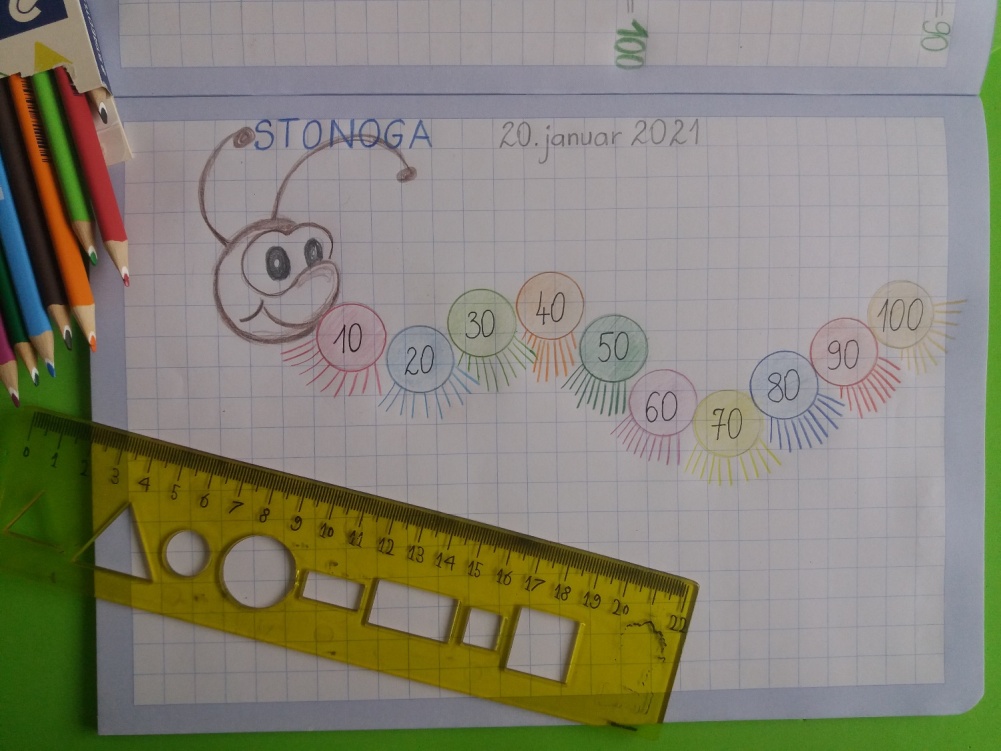 ZAPIS V  ZVEZEK – že imaš
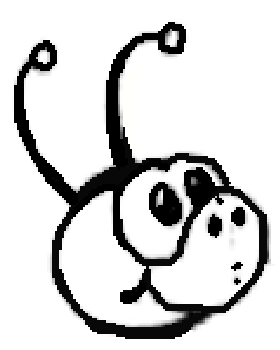 40
30
50
10
20
60
100
90
70
80
NAVODILO:
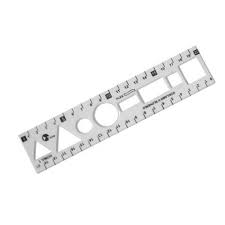 Kroge riši s šablonskim ravnilom.
Vsakemu krogu nariši 10 nog.
V krog zapiši število.
Reši naloge v delovnem zvezku 2.del na strani 34.
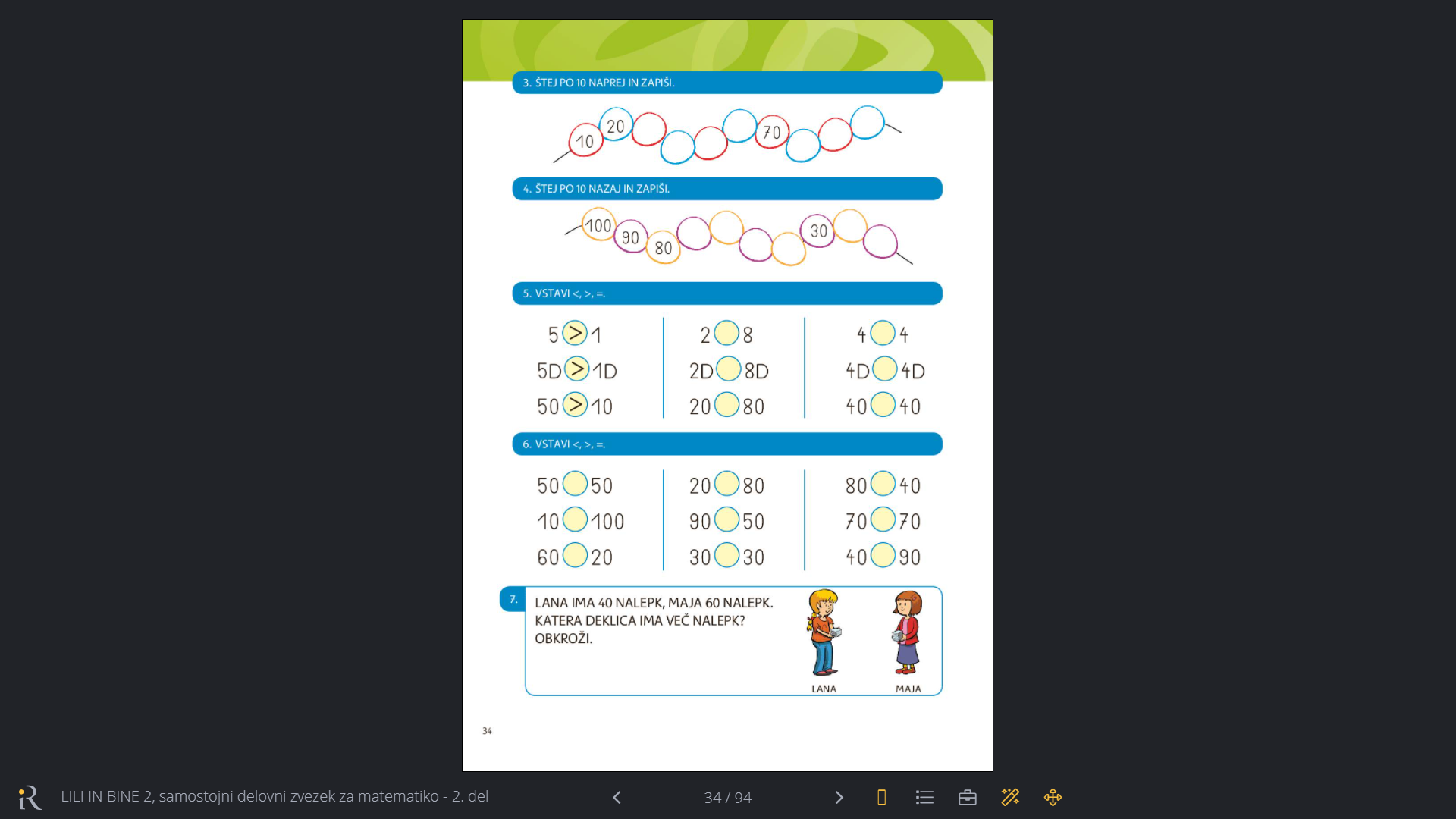 Reši naloge v delovnem zvezku 2.del na strani 35.
14
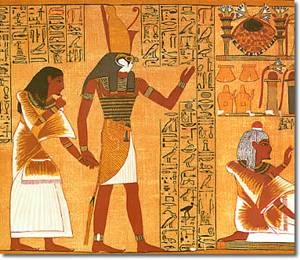 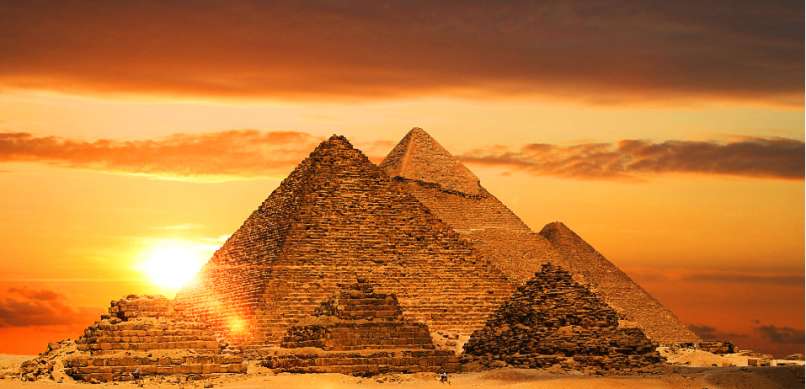 Kot zanimivost
Že Egipčani so klesali števila v kamen.
1 so označili s palico = I
Vklesana 5 je zgledala
I I I I I
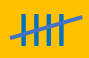 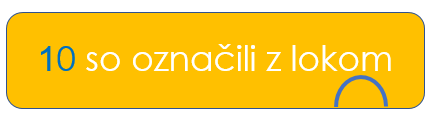 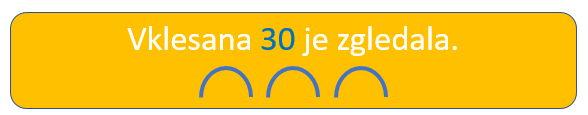 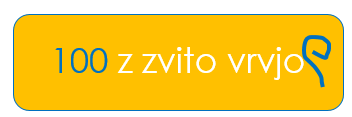 Poigraj se z zapisovanjem števil še ti.
Ti je lažje pisati na naš ali njihov način?